L’éducation inclusiveN’ayez pas peur !
Ghislain Magerotte
Professeur émérite (UMons)
Ghislain.Magerotte@umons.ac.be
L’éducation inclusiveN’ayez pas peur !
Intégration vs Inclusion : vers une perspective systémique
Intégration-inclusion en Belgique francophone
Quelques stratégies pour réussir l’intégration-inclusion
	- la stratégie des projets individualisés, 
	- l’engagement des élèves ‘typiques’ via le processus de tutorat, 
	- la méthodologie du soutien au comportement positif au niveau 		de toute l’école. 
Défis pour une école inclusive
Alter, Paris, 2-3 juillet 2015
L’intégration-inclusion en Belgique francophone : vers une perspective systémique en inclusion
1970 : création de l’enseignement spécialisé (autonome)
Intégration « sauvage » 
1995 : arrêté sur l’intégration des élèves de type 4 (phys), 6 (visuel), 7 (auditif)
3 mars 2004 : Intégration « formalisée »
3 février 2009 : Intégration « revue et corrigée » visant une coopération entre ens. spéc. et ens. ordinaire
Protocole d’intégration (projet, modalités de concertation, accord de tous (PMS, directions, parents)
4 périodes d’accompagnement/élève en intégration permanente totale
Accompagnement par du personnel de l’ens. Spécialisé (enseignant, kiné, logo…)
Accompagnement à temps plein à partir de 6 élèves en intégration (6x4=24!)
Plan Individuel d’apprentissage élaboré en concertation entre les deux écoles
Alter, Paris, 2-3 juillet 2015
LE « LONG » CHEMIN VERS L’INCLUSION
Participation pleine et effective à la société sur base de l’égalité avec les autres (ONU, 2006)
Alter, Paris, 2-3 juillet 2015
4
Quelques chiffres
Augmentation du nbre d’élèves dans l’ens spec ! 35.421 en 2013 (5% de la population scolaire)
POURQUOI ?
Pauvres (immigrés)- français – tr ment…
2020 élèves intégrés en 2013-2014
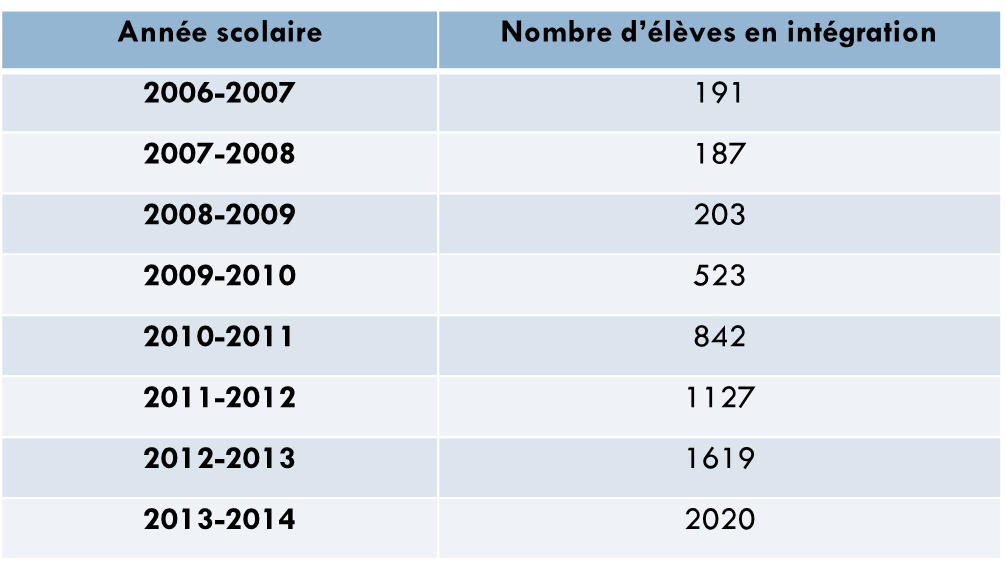 Classes spécialisées
« intégrées»
Int « sauvage »
En 2013-2014 :
206 écoles spécialisées partenaires de  687 écoles ordinaires ( 459 F et 228 S)
Alter, Paris, 2-3 juillet 2015
Quelques stratégies pour réussir l’intégration-inclusion : Stratégie des projets individualisés
Définition : « le plan individuel d'apprentissage (P.I.A.) est un outil méthodologique élaboré pour chaque élève et ajusté durant toute sa scolarité par le Conseil de classe, sur la base des observations fournies par ses différents membres et des données communiquées par l'organisme de guidance des élèves. Il énumère des objectifs particuliers à atteindre durant une période déterminée. C'est à partir des données du P.I.A. que chaque membre de l'équipe pluridisciplinaire met en œuvre le travail d'éducation, de rééducation et de formation. » (art. 4, 1)
« L’élève et ses parents ou, à défaut, leur délégué, sont invités à l’élaboration du P.I.A. » (Art. 32 §10 du décret du 3 mars 2004 organisant l’enseignement spécialisé)
Alter, Paris, 2-3 juillet 2015
Quelques stratégies pour réussir l’intégration-inclusion : Stratégie des projets individualisés
Que contient-il ? Objectifs – par qui ? – échéances – (stratégies?)

Cette stratégie des projets individualisés : pour l’inclusion ?
Collaboration de tous les partenaires professionnels 
y compris l’élève et les parents
Y compris les partenaires extérieurs (Action sociale – Santé)

Résistances : remettre une copie du PIA aux parents ? À l’élève ? Juger de mon efficacité ? Priorités vs autres apprentissages ?
Alter, Paris, 2-3 juillet 2015
Quelques stratégies pour réussir l’intégration-inclusion : Stratégie du tutorat
Engagement des élèves ‘typiques’ (même âge?) via le processus de tutorat 	organisé par l’enseignant (dans le cadre d’une formation citoyenne?)

Quand : Tous les jours ? occasionnellement ? Durant la classe ou hors de la 	classe (récréation, temps de midi)

Pourquoi :  individualiser - développer des relations sociales à l’école et hors 	de l’école

Efficacité : pour l’élève à BS – pour les autres élèves
Alter, Paris, 2-3 juillet 2015
Quelques stratégies pour réussir l’intégration-inclusion : Stratégie du SW-PBS
L’école sera toujours confrontée à des troubles du comportement ou des comportements-défis, surtout si elle fonctionne dans une perspective inclusive

SCHOOL-WIDE POSITIVE BEHAVIOR SUPPORT (SW-PBS) :  enseigner les comportements alternatifs positifs (au cpt problématique)
Alter, Paris, 2-3 juillet 2015
Quelques stratégies pour réussir l’intégration-inclusion : Stratégie du SW-PBS
Prévention tertiaire 
analyse fonctionnelle et apprentissage de comportements alternatifs positifs
Prévention secondaire  activités de groupe : 
- programmes de self-management 
- enseignement intensif des compétences sociales
Prévention primaire 
- soutien scolaire
enseignement des  compétences sociales
enseigner les attentes de l’école
 - renforcement + pour tous
-  management de la classe
Alter, Paris, 2-3 juillet 2015
Défis pour une école inclusive
Les équipes scolaires et relevant des autres secteurs
	- formation initiale (bachelor et master) et formation continue
	- travail à deux dans la classe ?
	- collaboration avec les autres secteurs (handicap – santé)
Les parents et les associations de parents : 
	- veulent-ils vraiment que leur enfant « vive ensemble » (avec les 		élèves Typiques)
Alter, Paris, 2-3 juillet 2015
Défis pour une école inclusive
Le « politique » : 
- convention des droits des personnes handicapées : modèle médical  modèle social ou citoyen
art. 24 : (…) Les personnes handicapées ne soient pas exclues, sur le fondement de leur handicap, du système d’enseignement général et à ce que les enfants handicapés ne soient pas exclus, sur le fondement de leur handicap, de l’enseignement primaire gratuit et obligatoire ou de l’enseignement secondaire ; (…)

argent et le long terme ? Transport scolaire ? Aménagements raisonnables? 
Et les syndicats ? 
	 changement de paradigme : « vivre ensemble »
		 « Je ne vous demande pas de me croire, je vous propose d’y rêver »
	ATTENTION ! « perversion du système » (accueil des élèves BS « très légers » et maintien des élèves BS « plus lourds » dans une structure ségrégée)

Ghislain.Magerotte@umons.ac.be
Alter, Paris, 2-3 juillet 2015